Missionary Care
Father God in heaven, we praise You for your faithfulness in opening the door for our missionary in Thailand, Judith, to enter the local school there, that she can use the platform of education to serve the grassroots of Thailand. We pray that Abba Father gives Judith extraordinary strength and wisdom to enter the workplace with confidence when the school year begins in May. In her first year of formal teaching,
1/2
Missionary Care
she is a Grade 1 teacher, paired with a Thai teacher, and teach from Grade 1 to Form 3. May the Holy Spirit anoints her to teach effectively and build good relationships with her colleagues and students. The Holy Spirit also fills her with words of wisdom and agape so as to speak and live out the Gospel. In the Name of our Lord Jesus Christ, Amen.
2/2
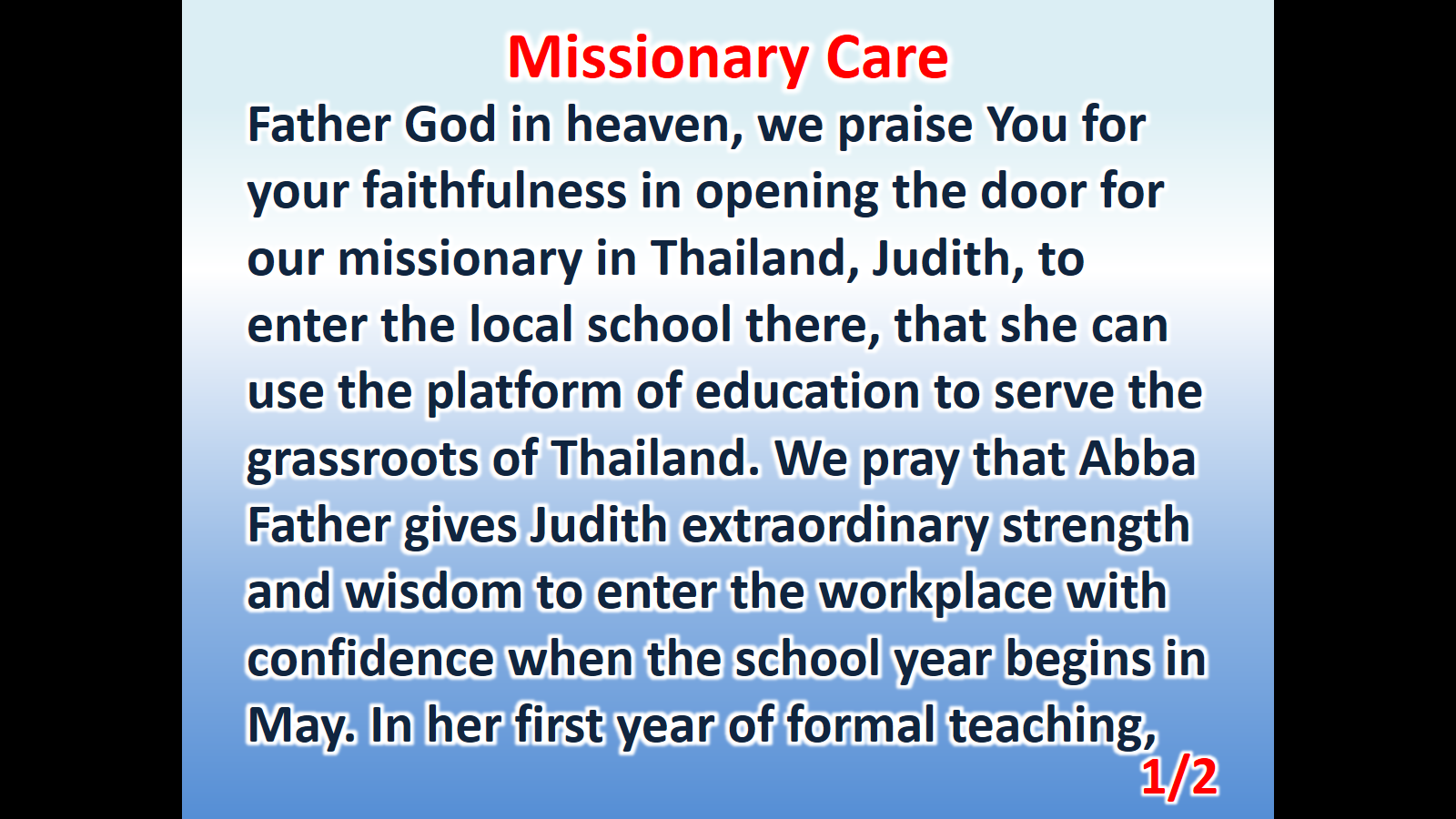 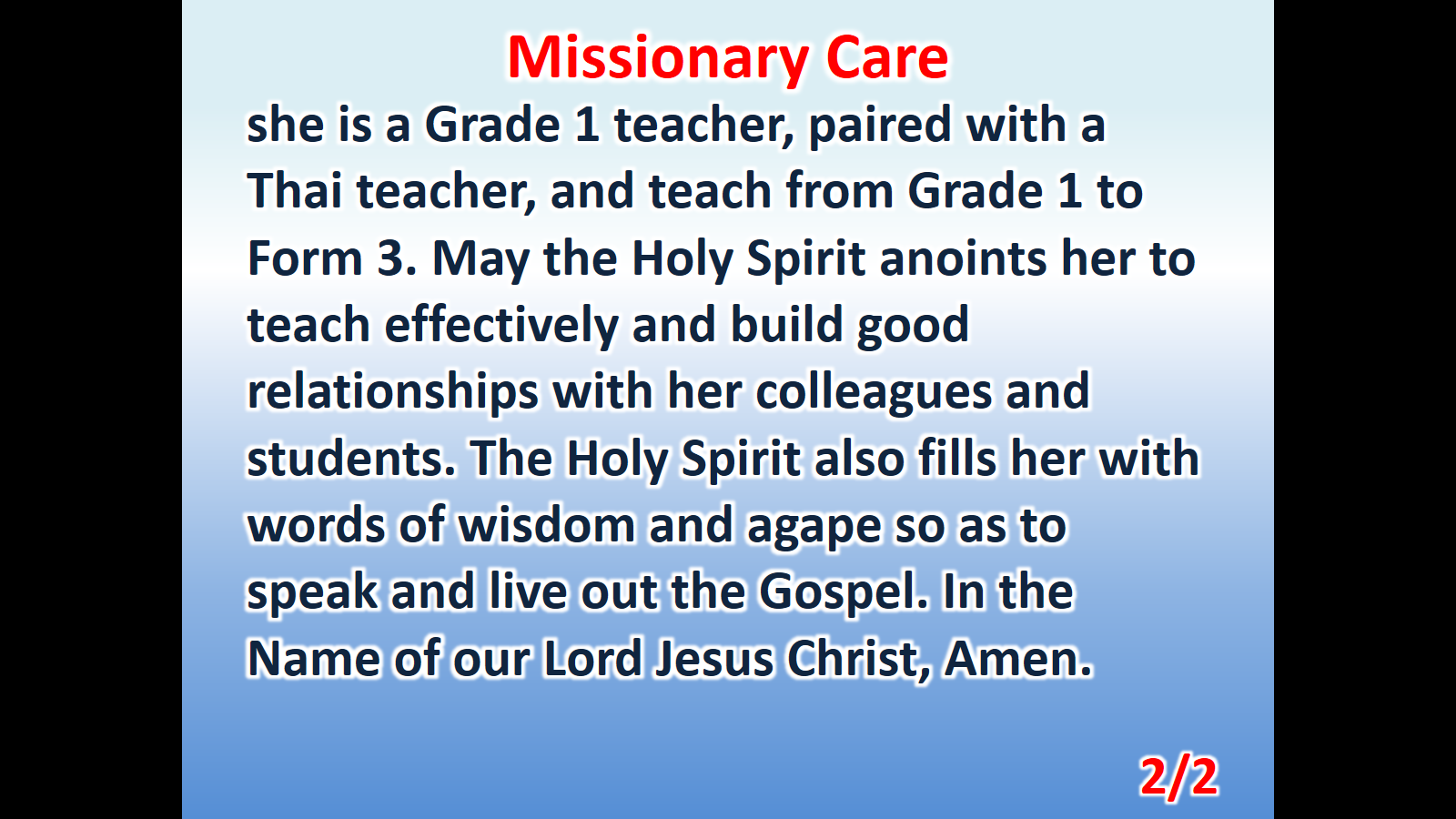